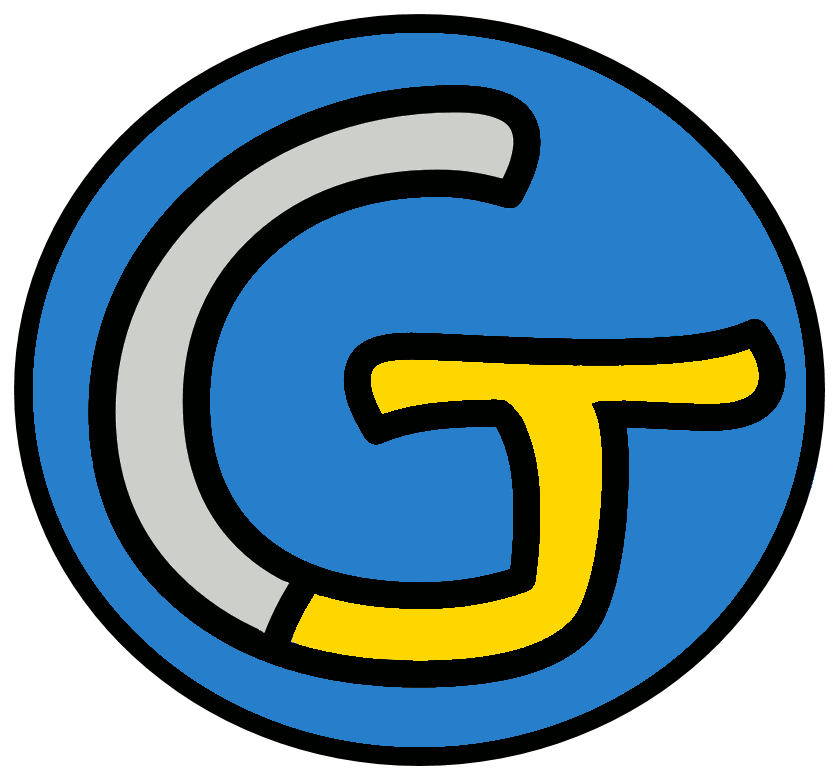 Mathématiques – Calcul mental CM1
Connaître les tables de multiplication de 0 à 8
 Entraînement n° 3
Opération 1
8 x 8
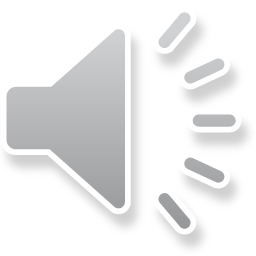 Opération 2
2 x 2
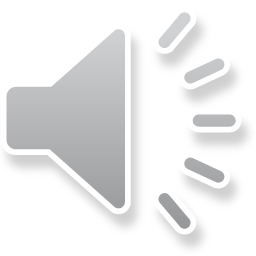 Opération 3
3 x 10
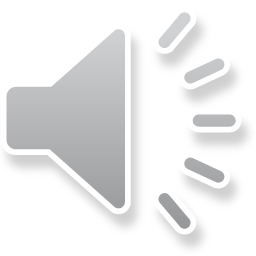 Opération 4
5 x 9
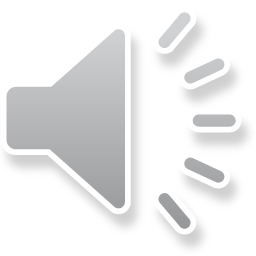 Opération 5
2 x 8
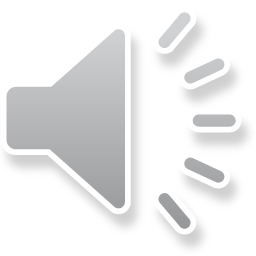 Opération 6
3 x 6
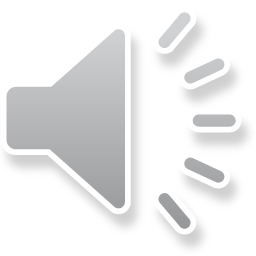 Opération 7
8 x 9
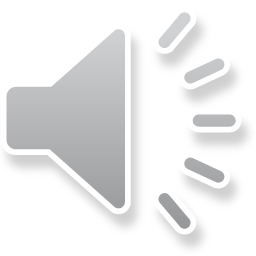 Opération 8
5 x 8
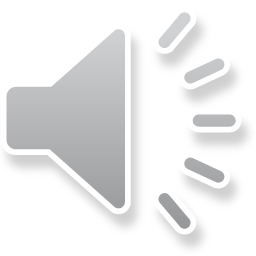 Opération 9
8 x 1
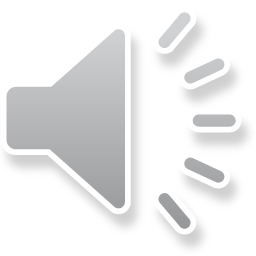 Opération 10
7 x 7
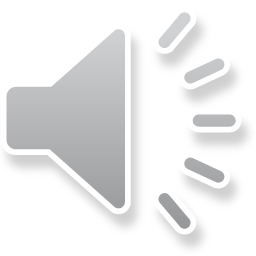 Opération 11
3 x 9
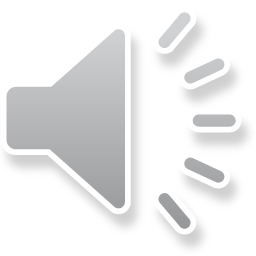 Opération 12
6 x 2
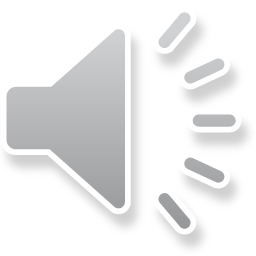 Opération 13
8 x 7
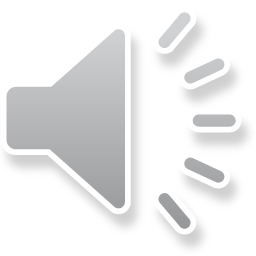 Opération 14
3 x 0
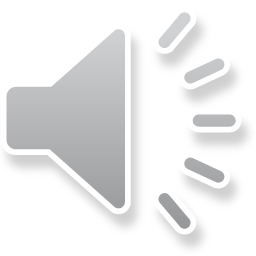 Opération 15
1 x 1
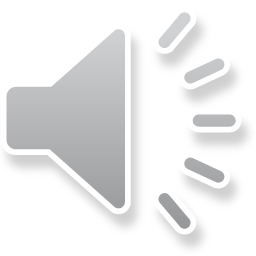 Opération 16
5 x 10
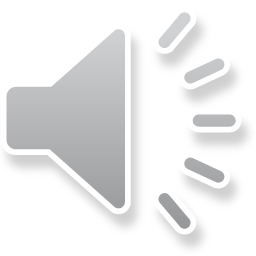 Opération 17
6 x 6
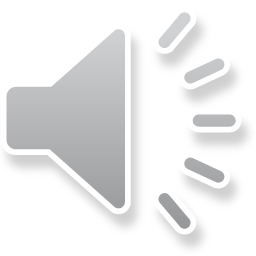 Opération 18
7 x 2
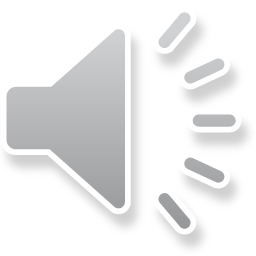 Problème
Chez lui, Théo a 8 paires de chaussures.
Combien Théo a-t-il de chaussures en tout ?
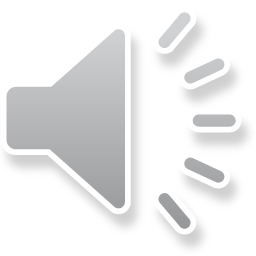 Correction
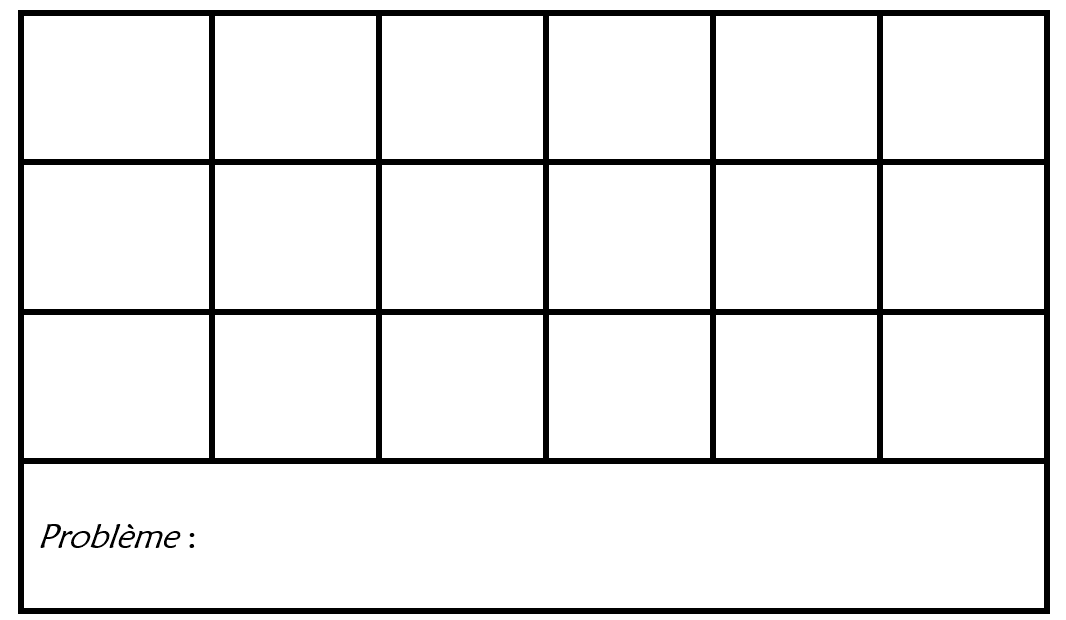